COMING SOON
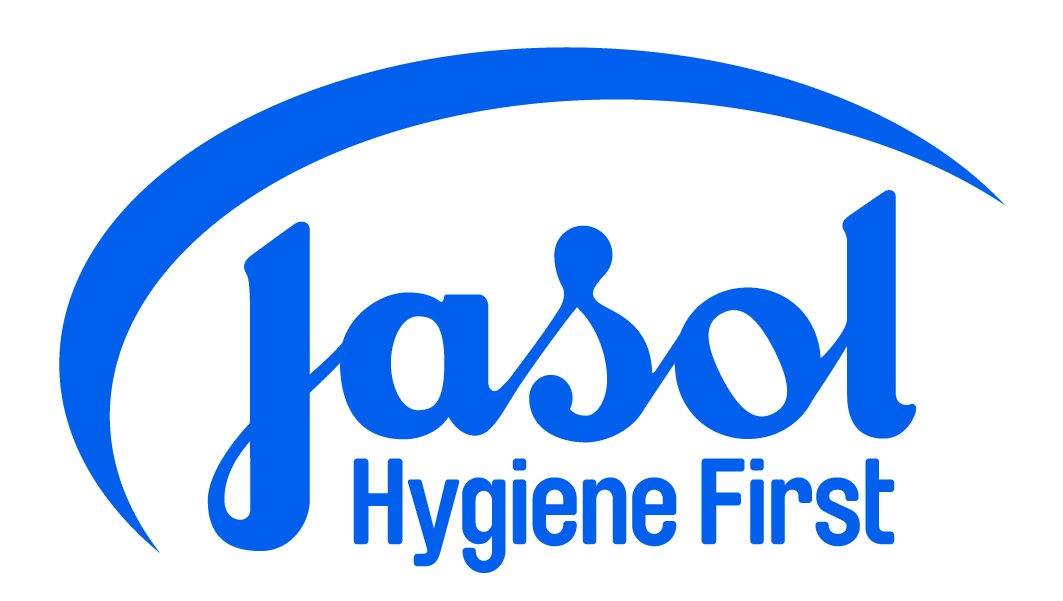 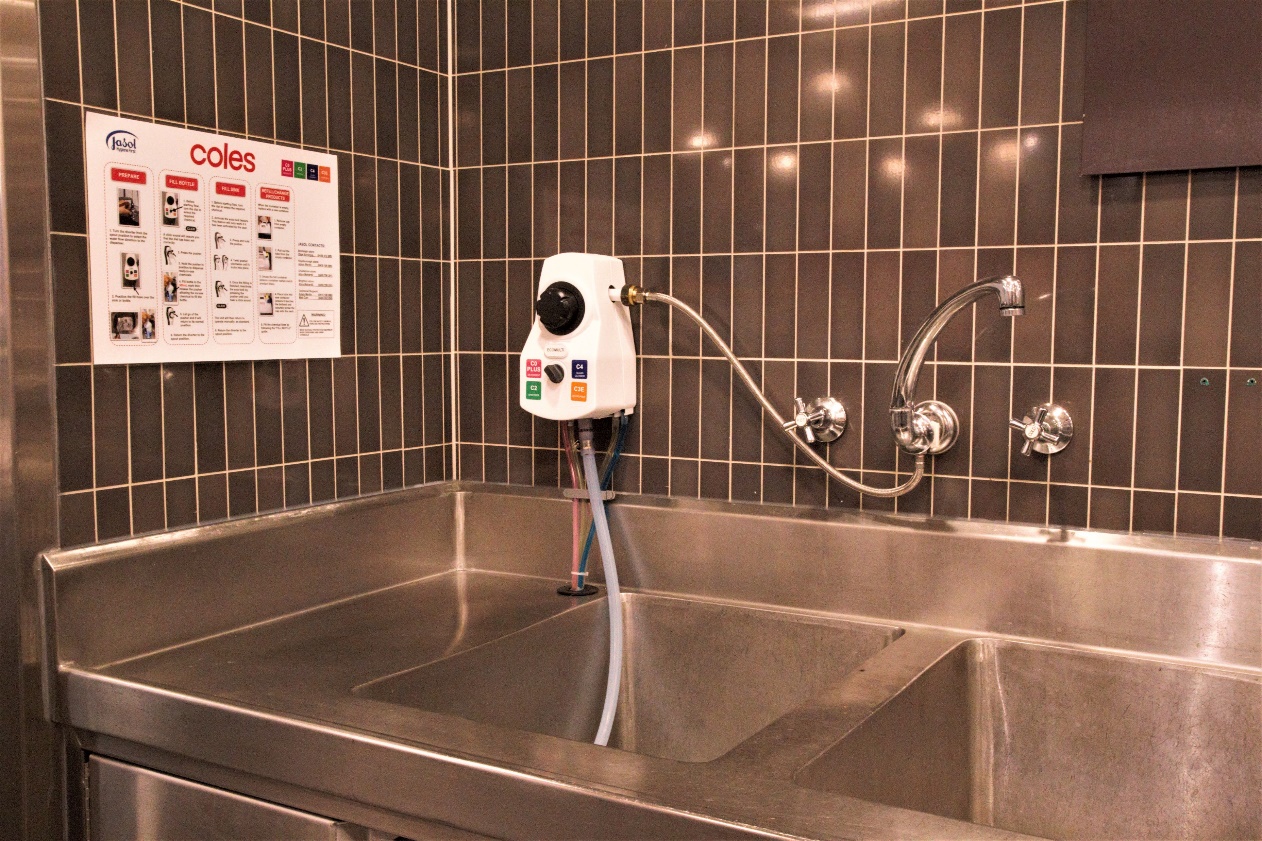 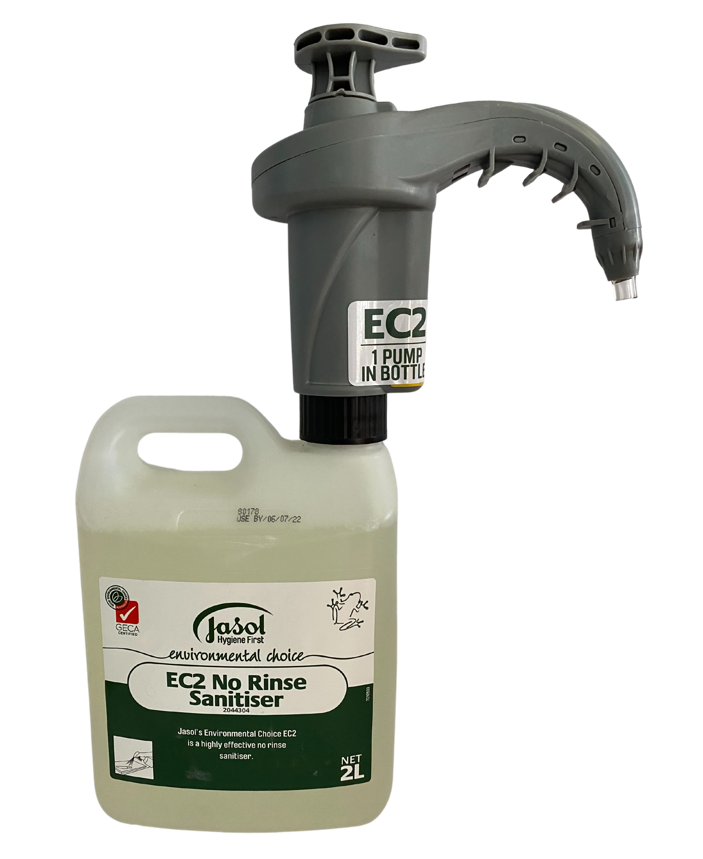 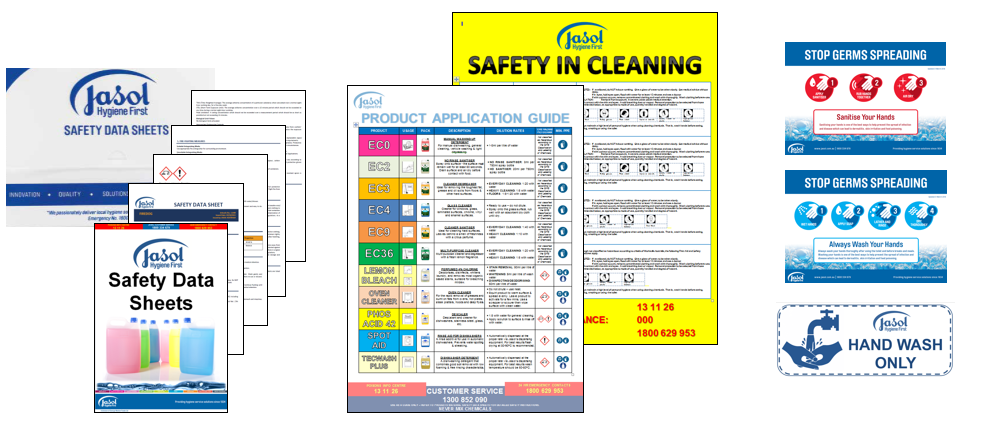 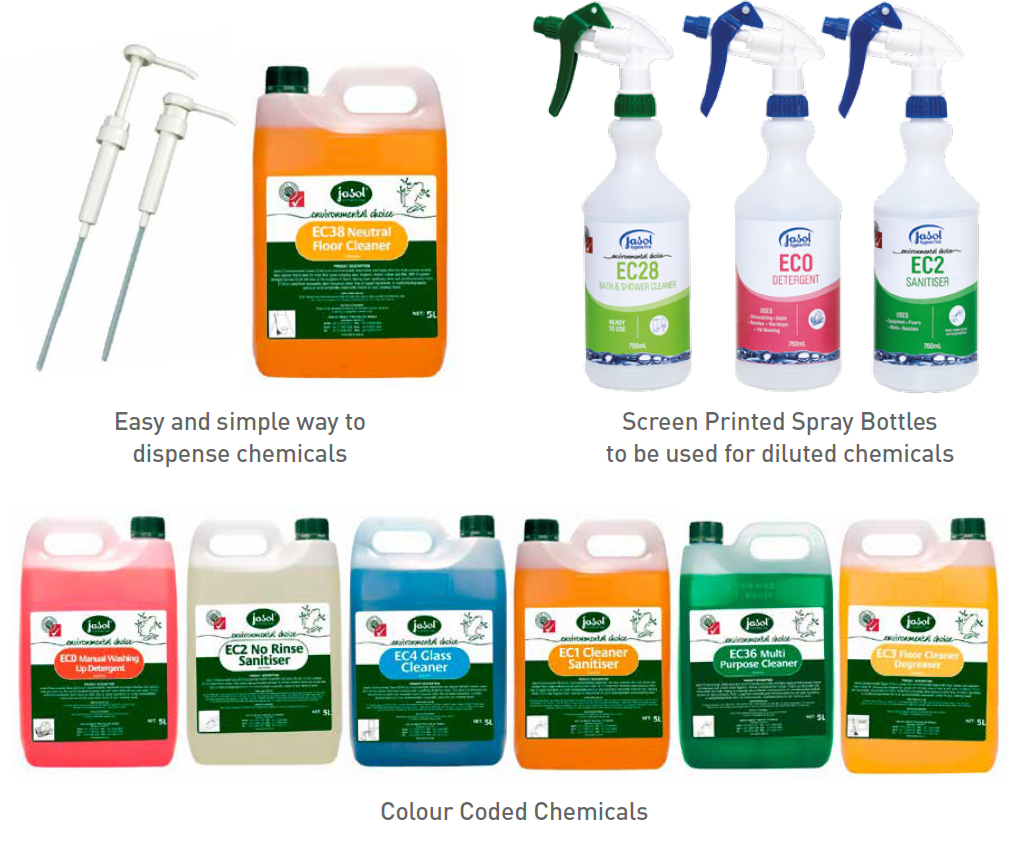 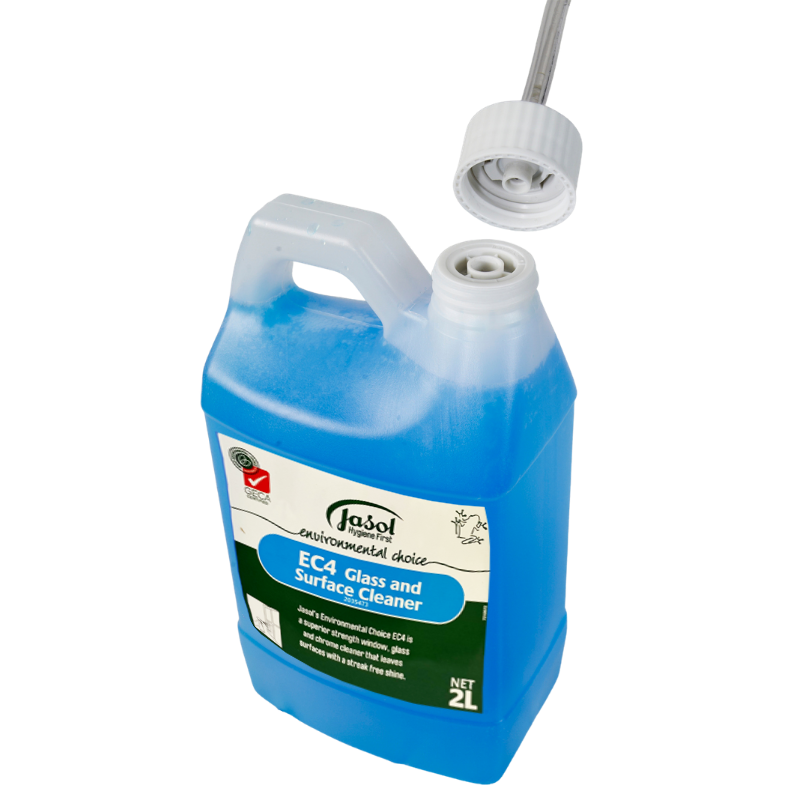 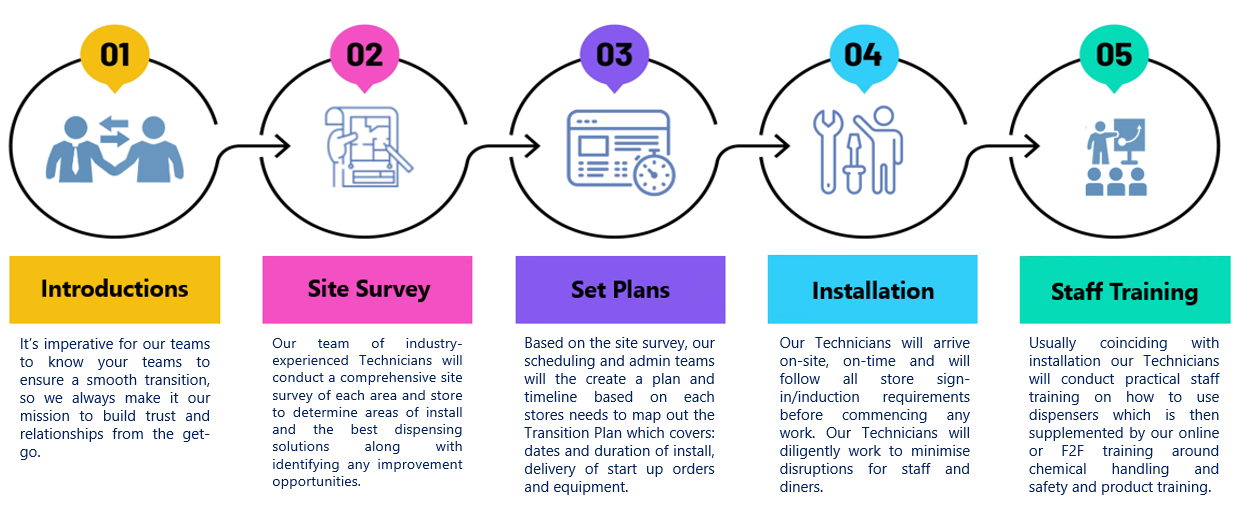 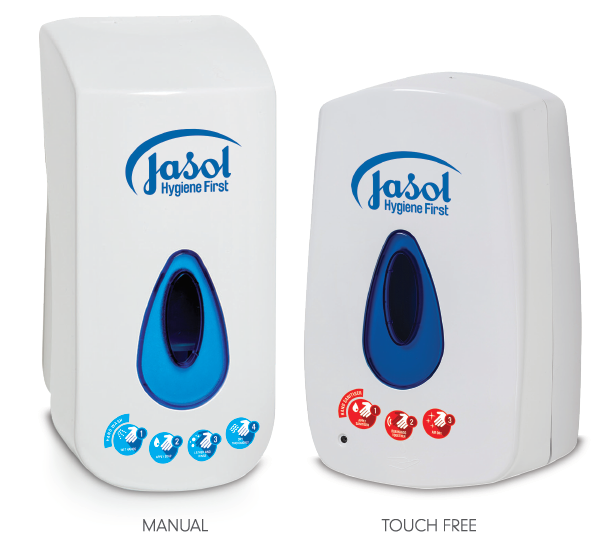 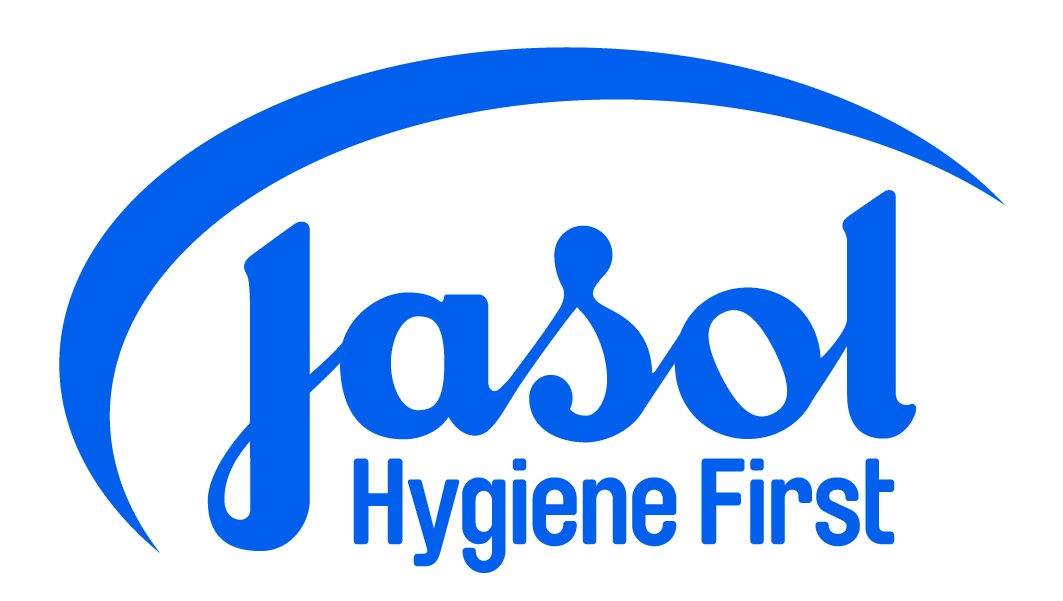 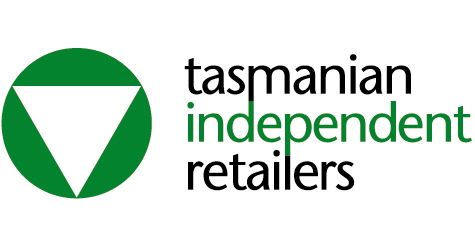 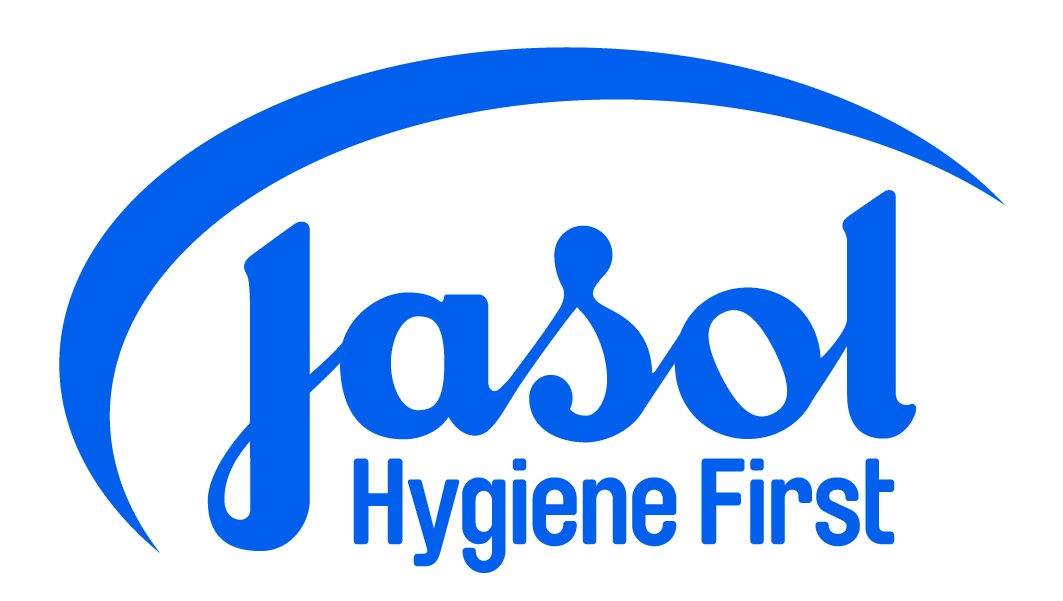